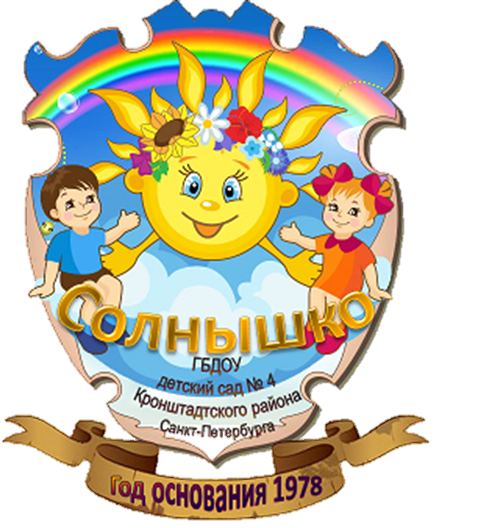 Государственное бюджетное образовательное учреждение
детский сад № 4 комбинированного вида
Кронштадтского района Санкт-Петербурга
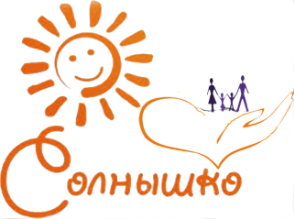 Паспорт 
физкультурного зала
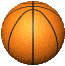 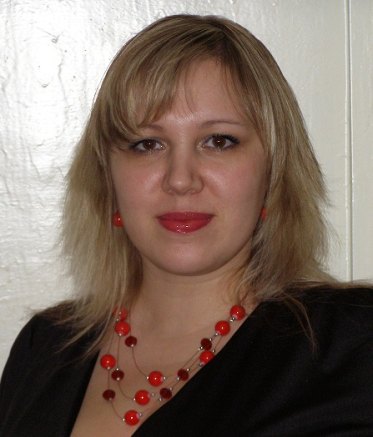 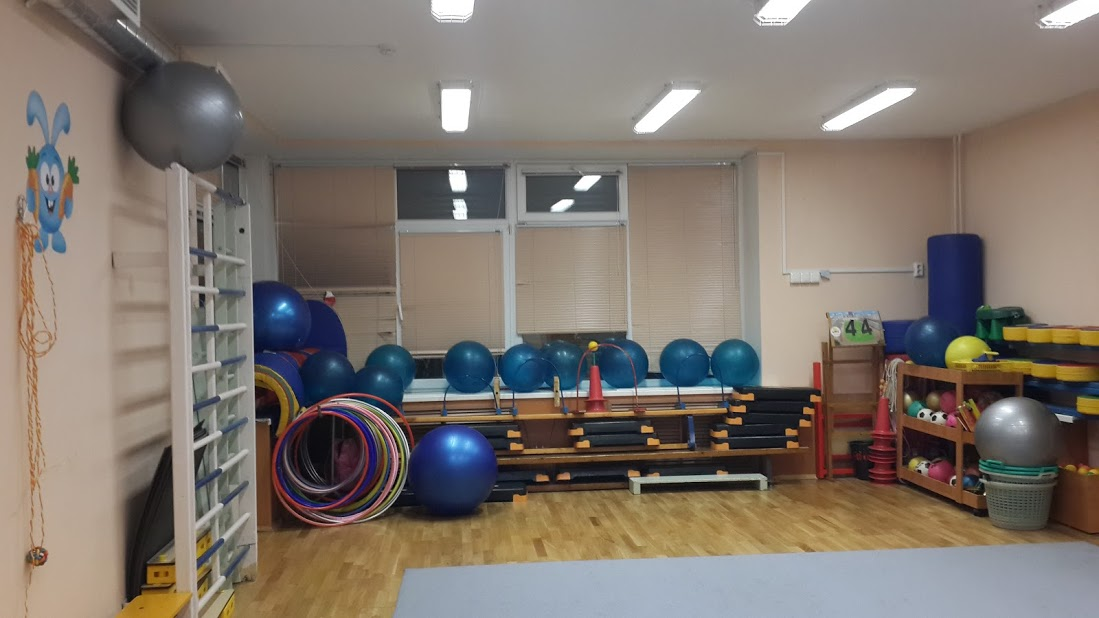 Трифонова Анна Борисовна, 
инструктор по физической культуре
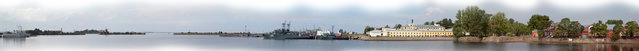 Технические характеристики
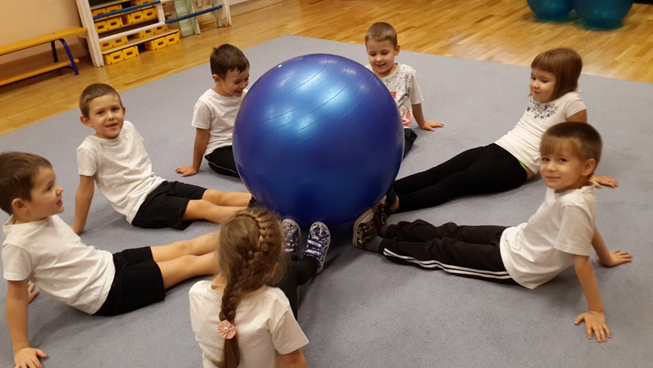 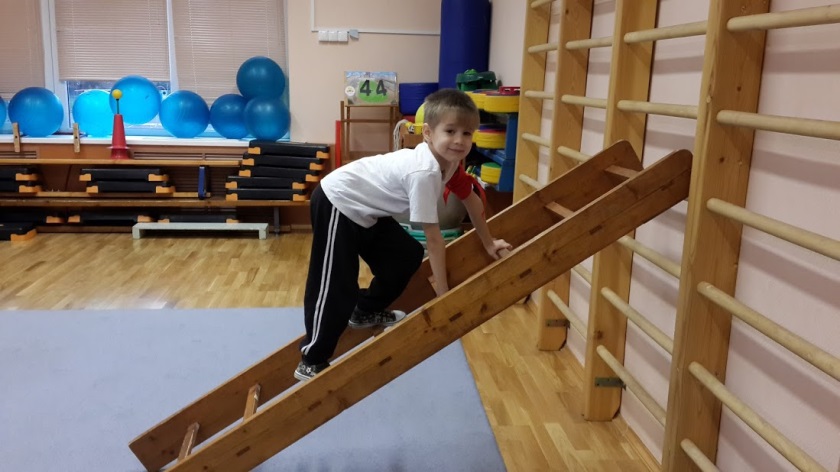 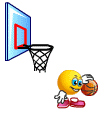 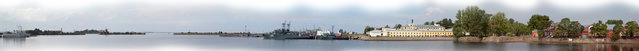 Оснащение кабинета
 Инфраструктура предметно – развивающей среды 
физкультурного зала
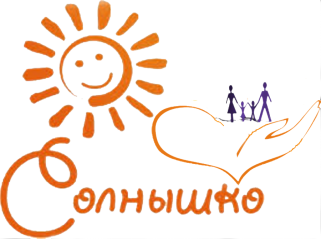 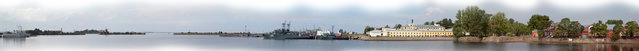 Оснащение кабинета
 Инфраструктура предметно – развивающей среды 
физкультурного зала
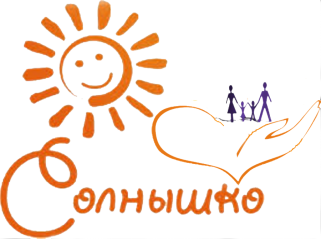 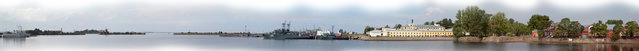 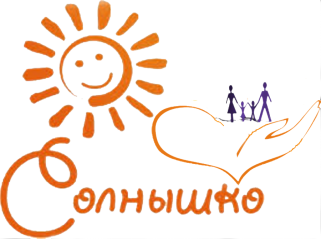 Материально – техническая база
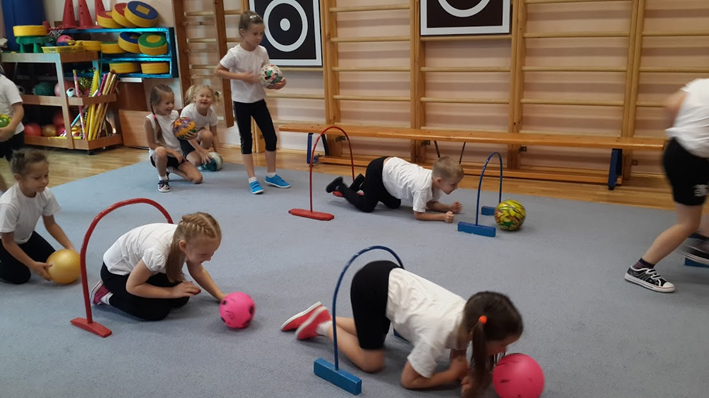 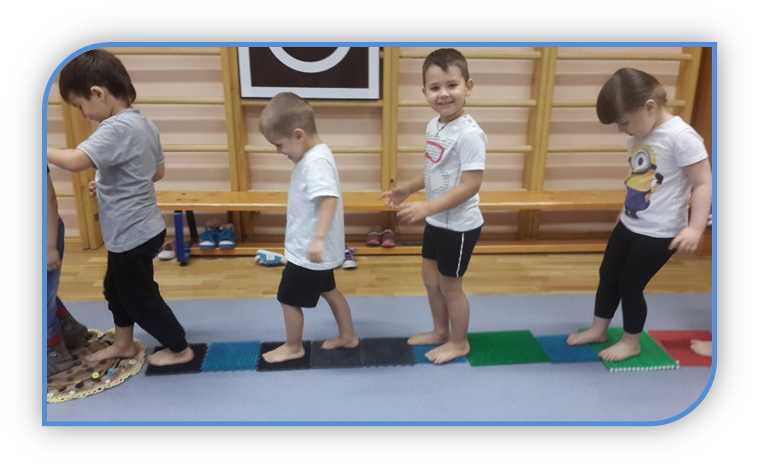 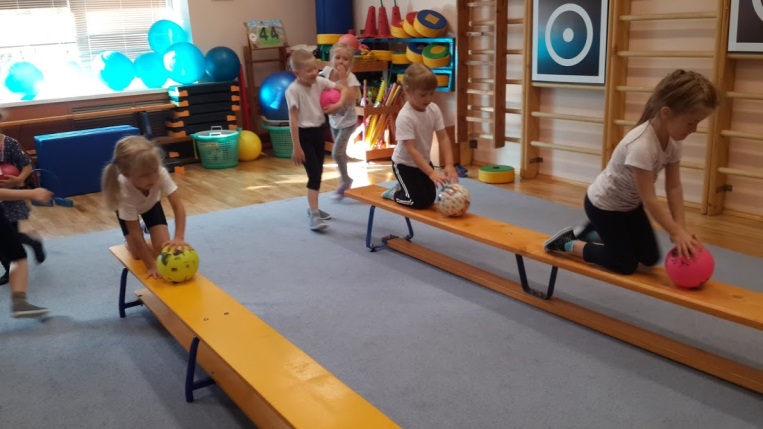 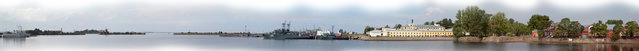 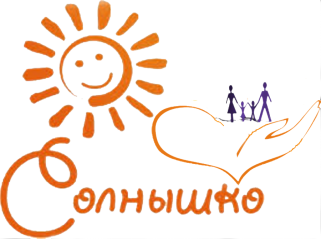 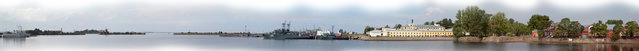 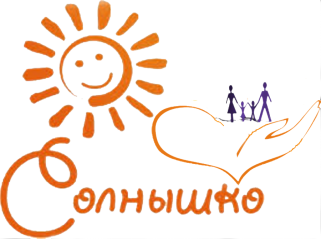 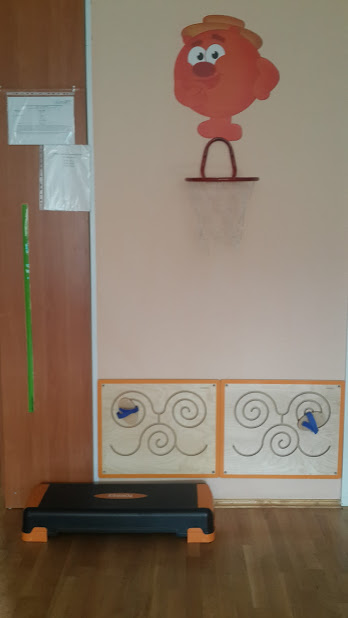 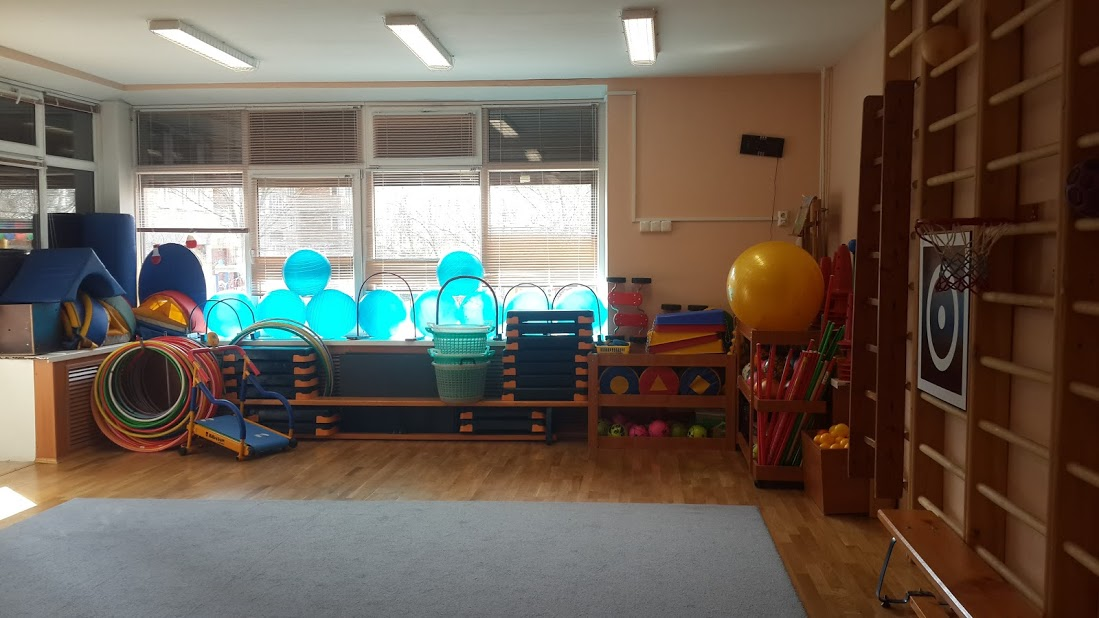 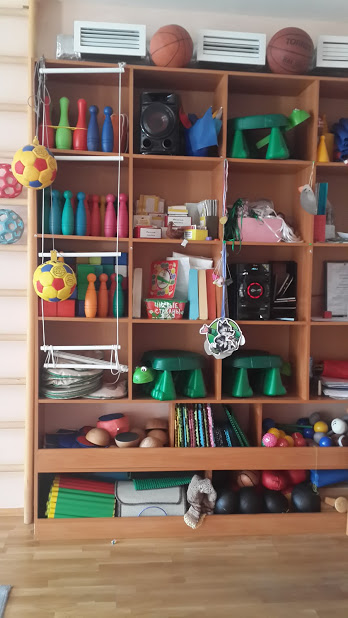 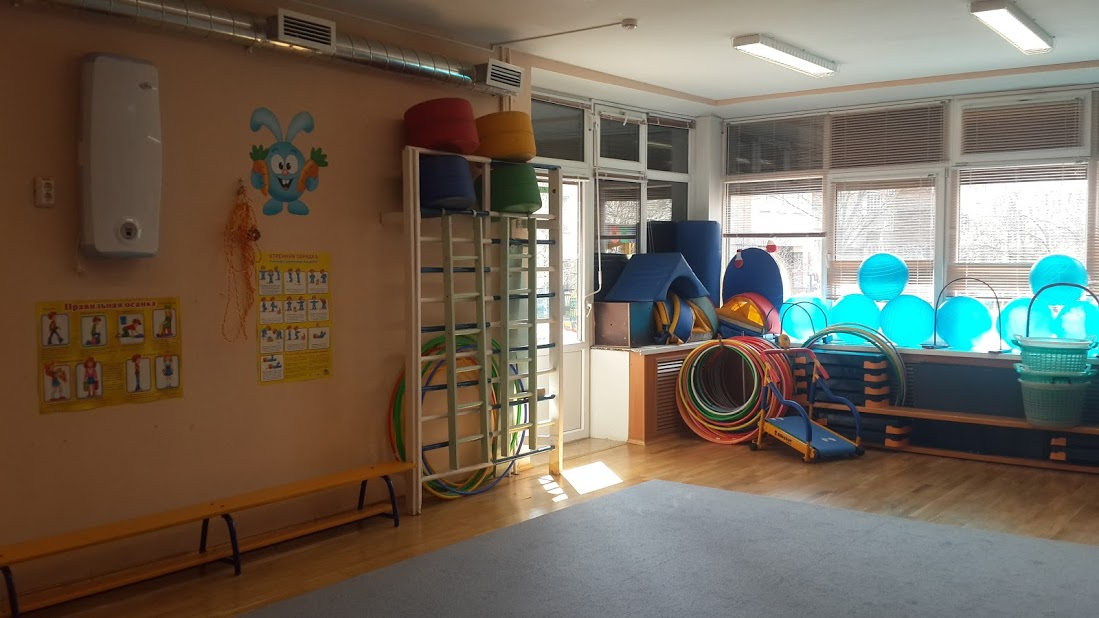 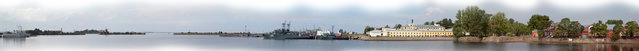 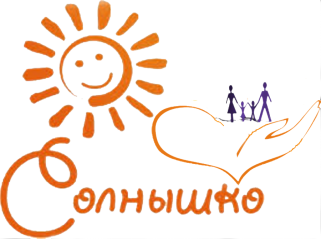 Мы
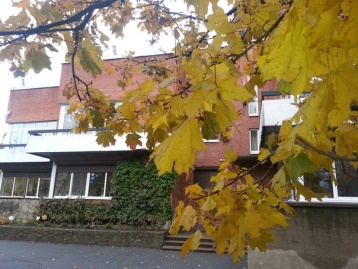 за здоровый образ жизни!!!
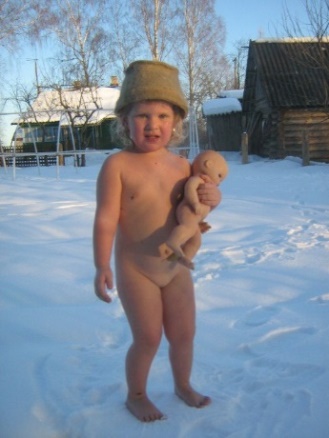 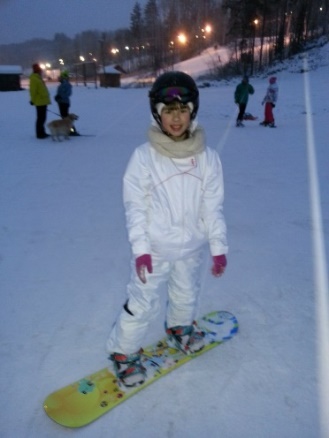 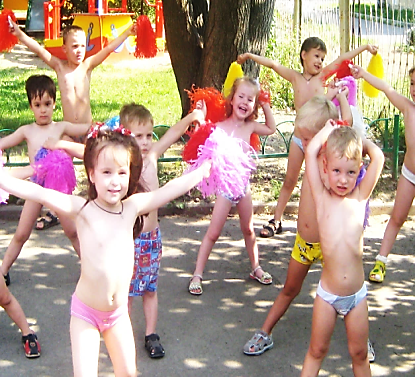 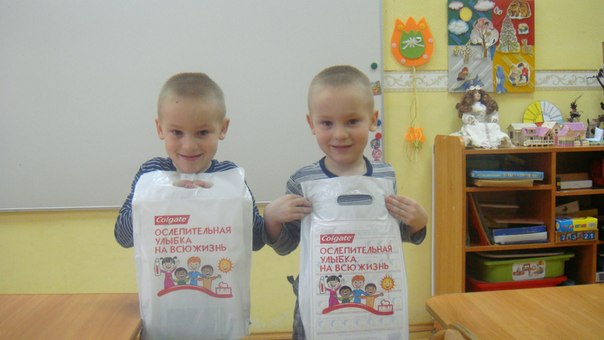 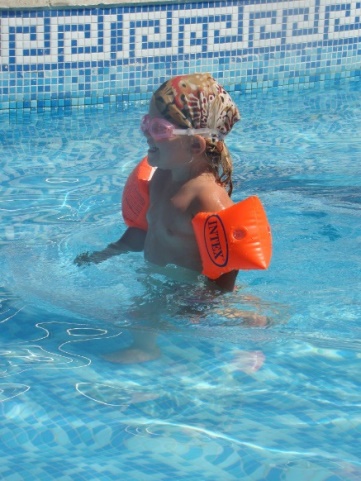 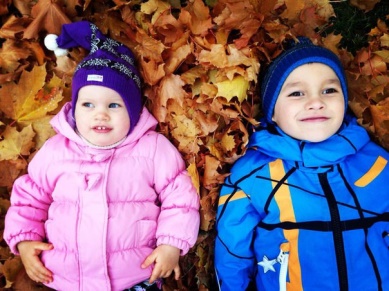 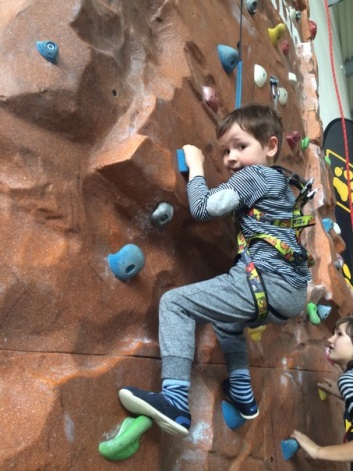 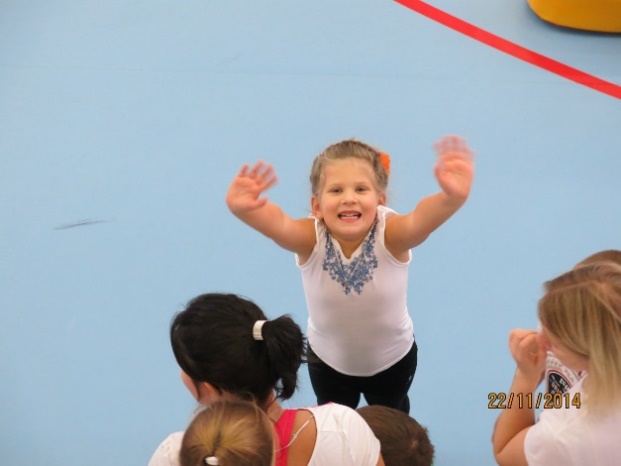 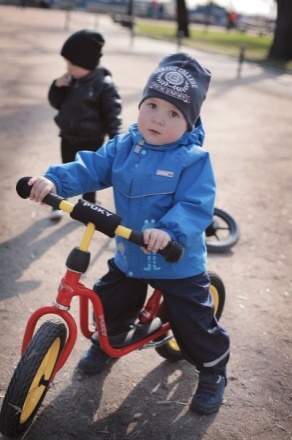 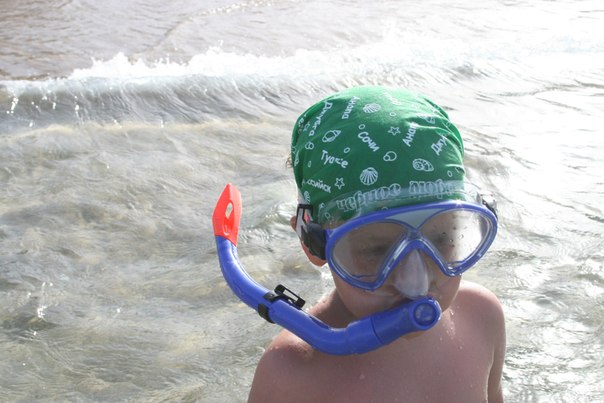 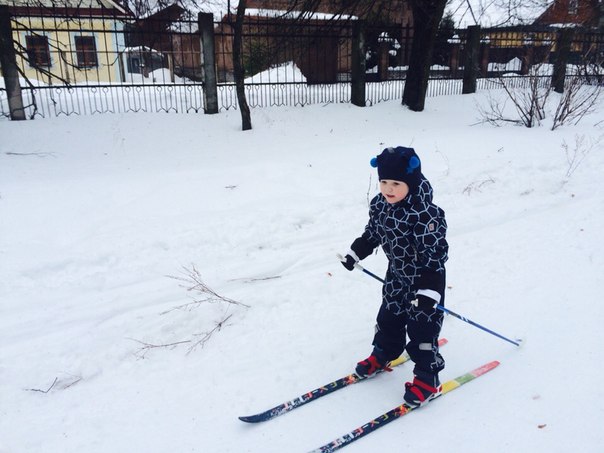 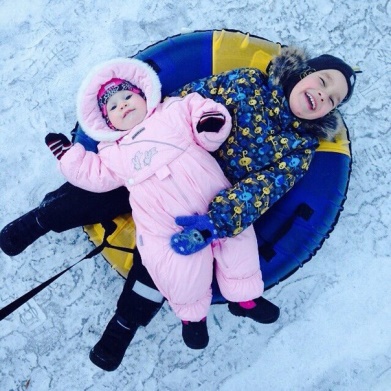 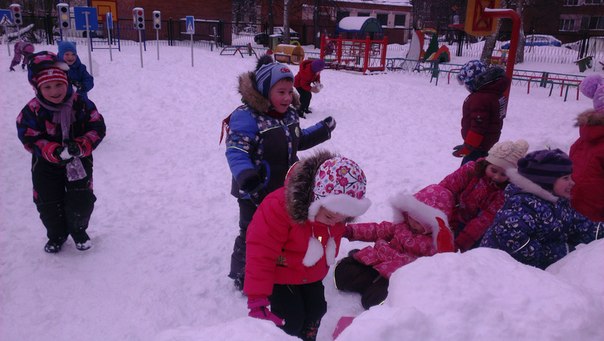 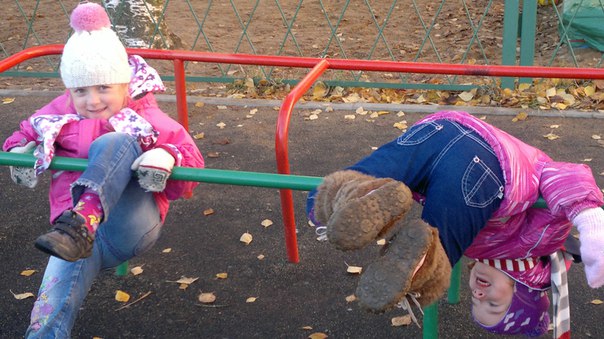 А ВЫ?
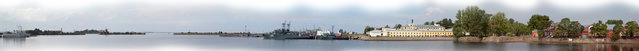